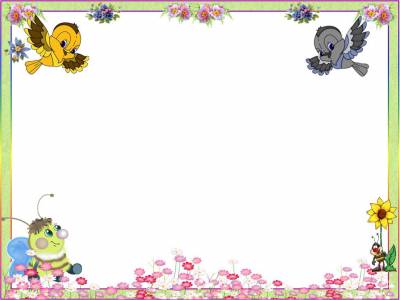 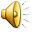 НАЙДИ
 ЗАКОНОМЕРНОСТЬ
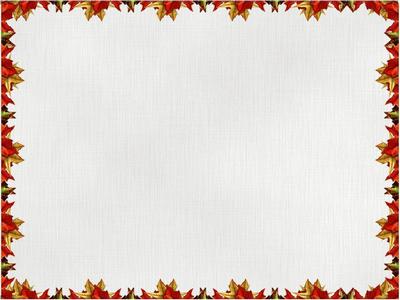 Найди закономерность между картинками и поставь подходящую карточку в пустую ячейку
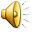 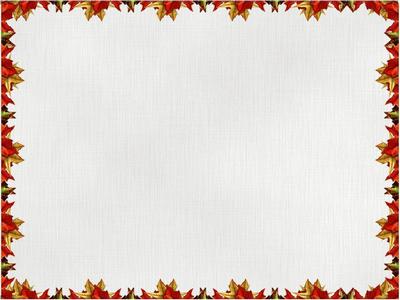 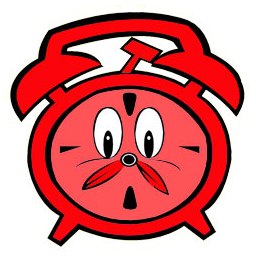 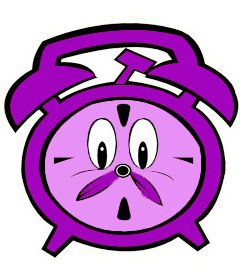 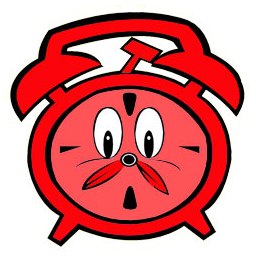 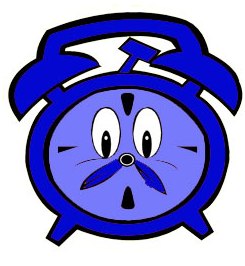 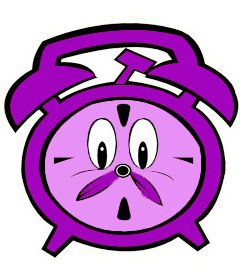 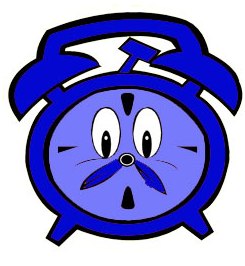 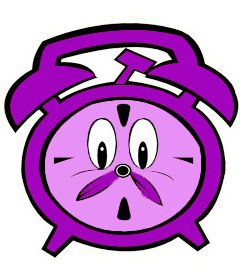 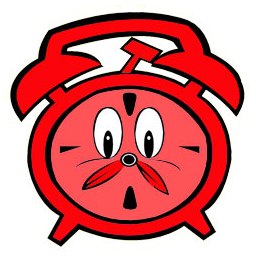 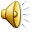 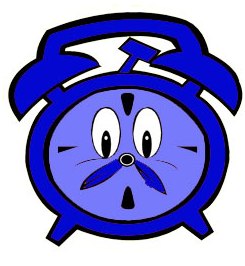 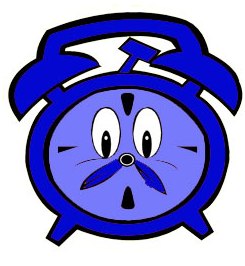 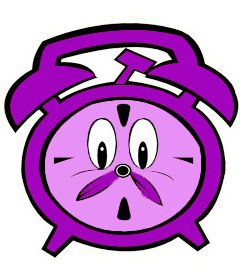 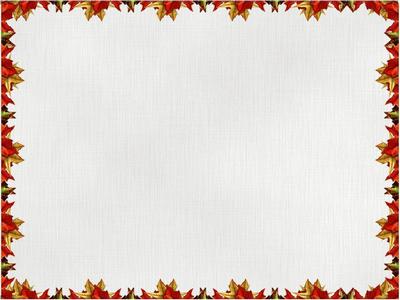 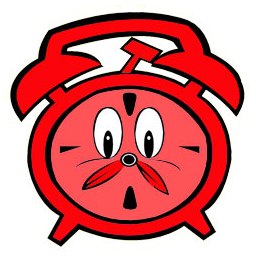 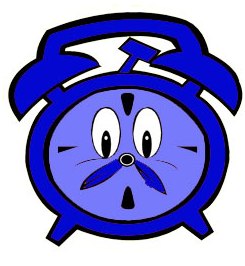 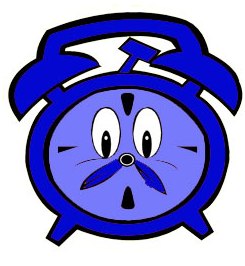 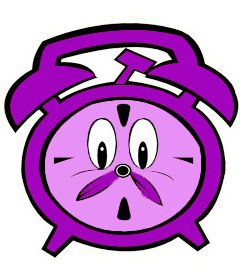 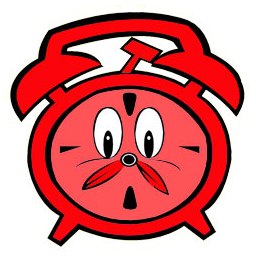 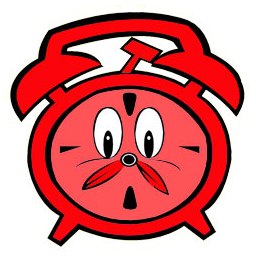 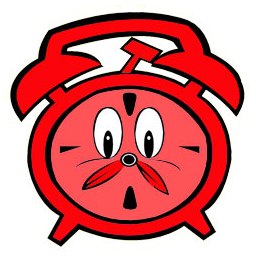 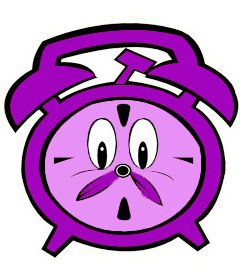 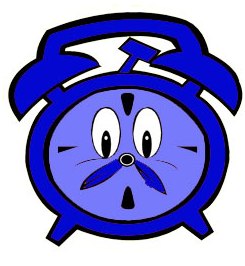 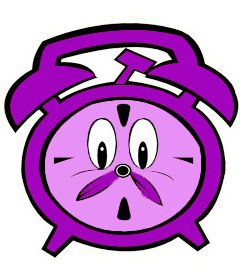 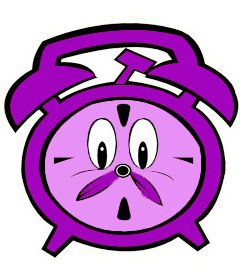 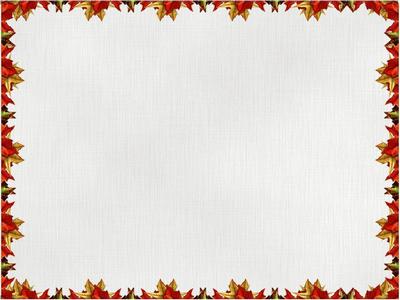 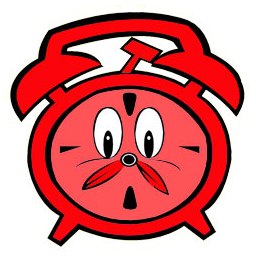 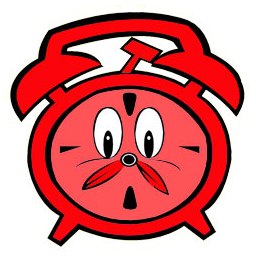 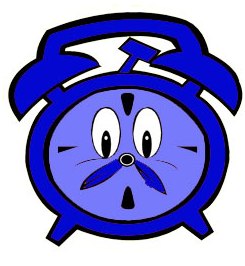 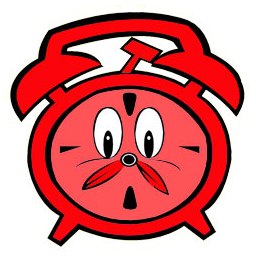 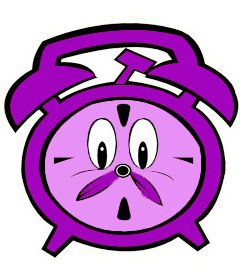 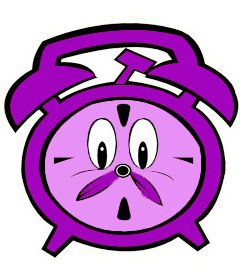 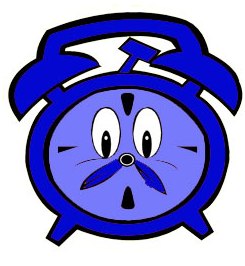 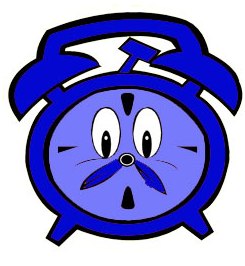 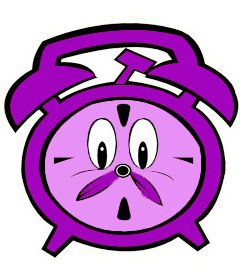 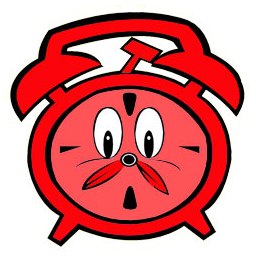 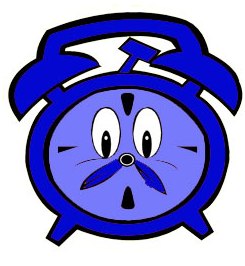 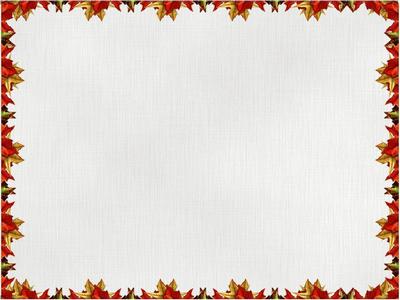 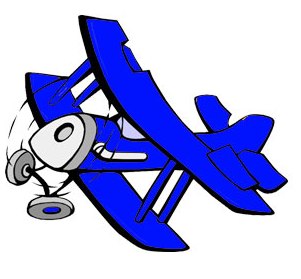 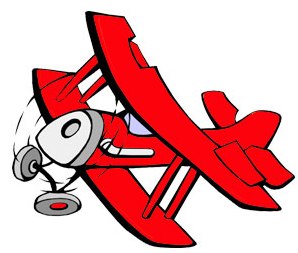 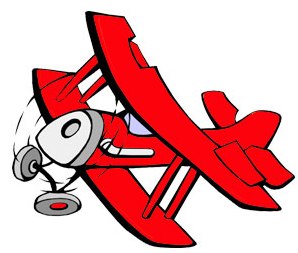 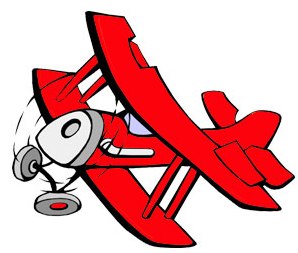 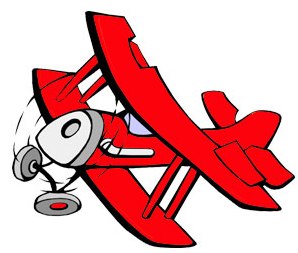 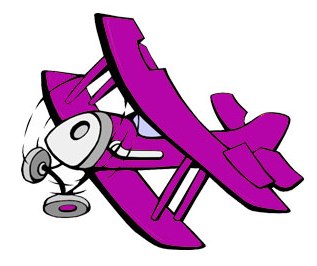 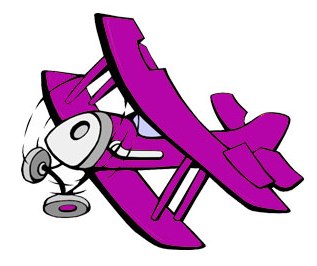 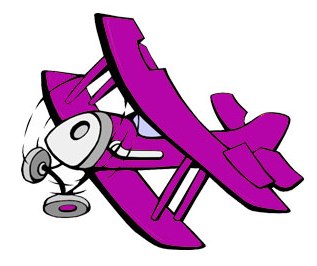 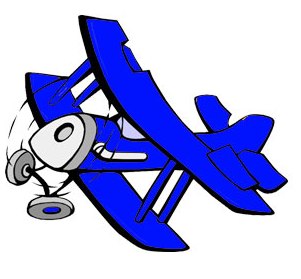 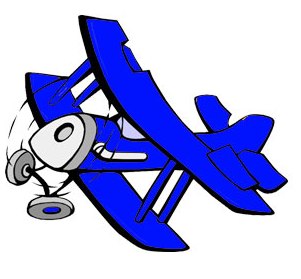 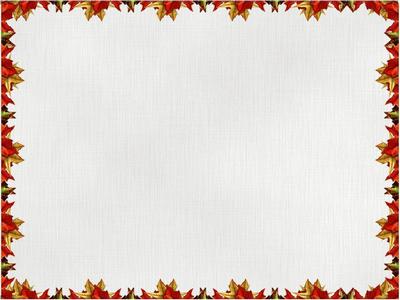 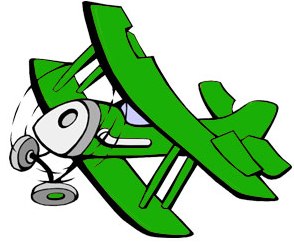 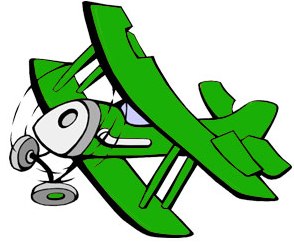 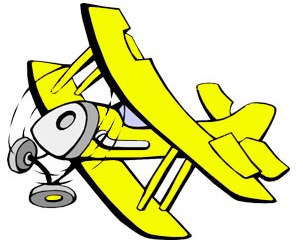 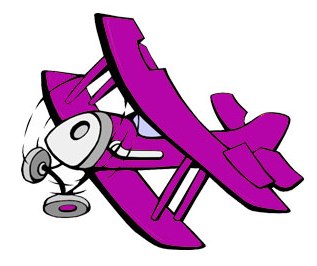 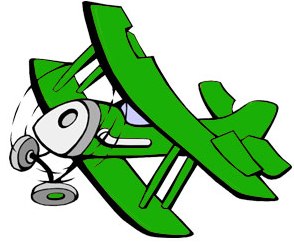 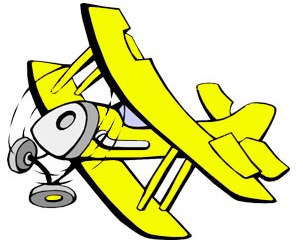 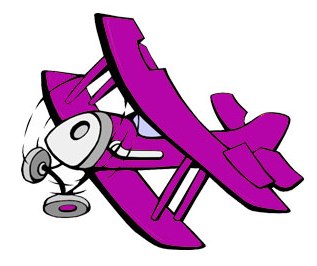 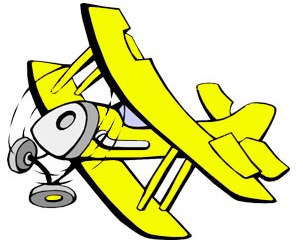 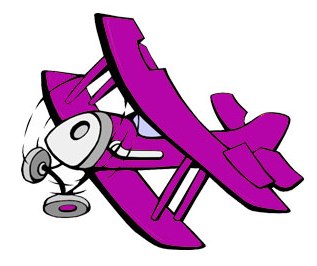 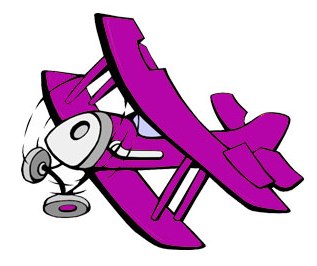 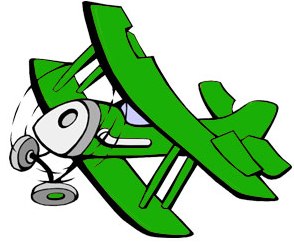 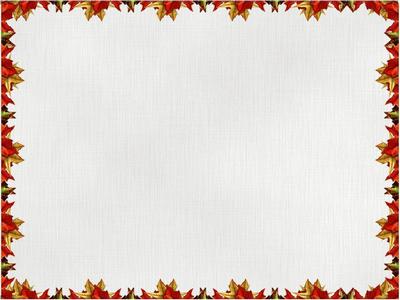 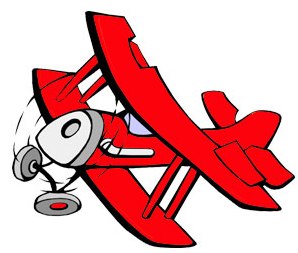 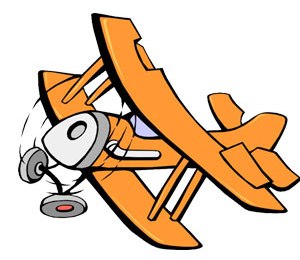 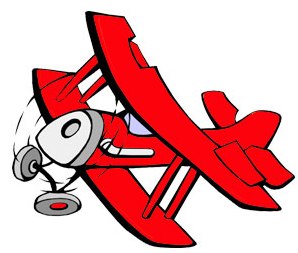 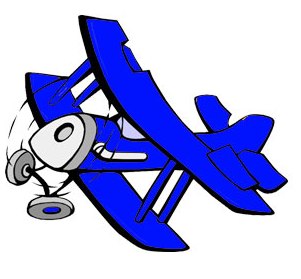 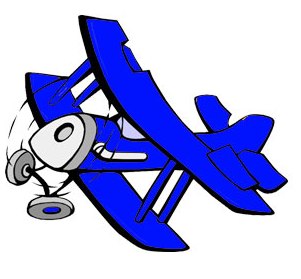 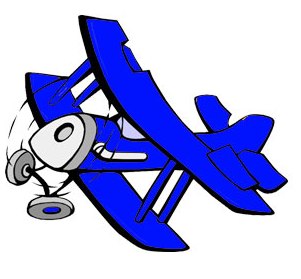 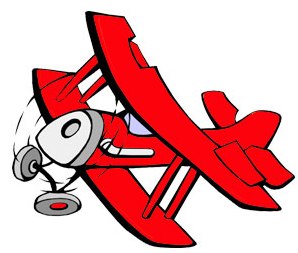 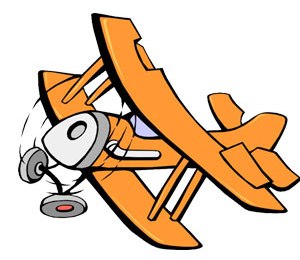 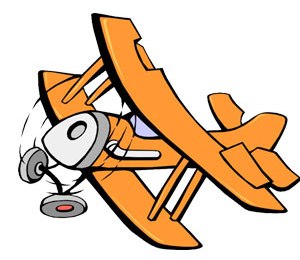 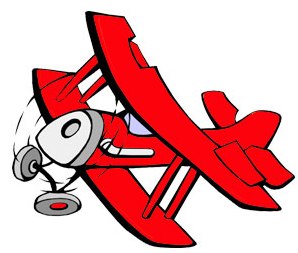 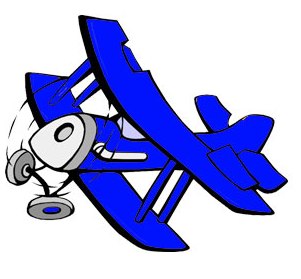 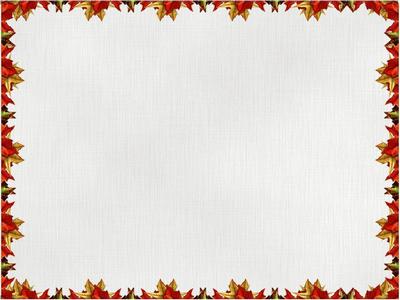 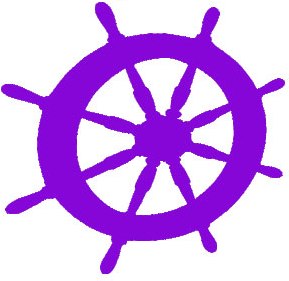 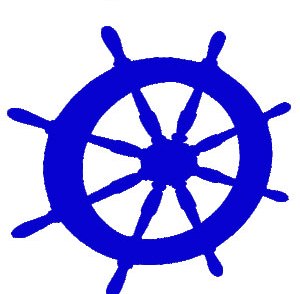 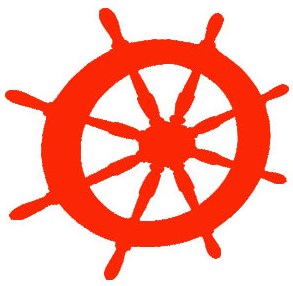 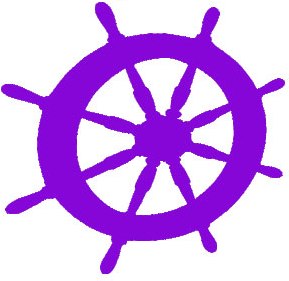 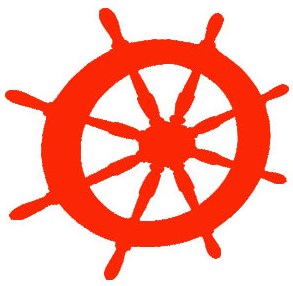 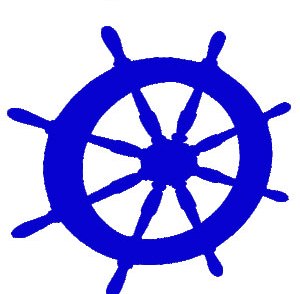 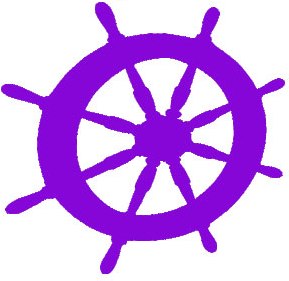 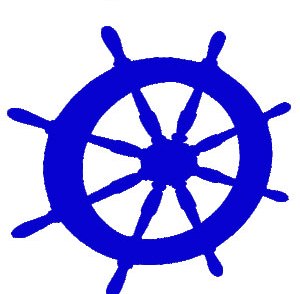 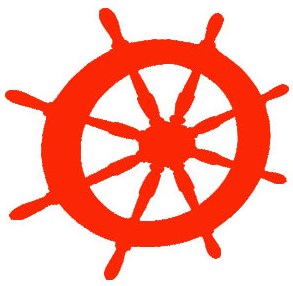 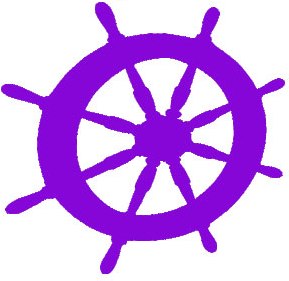 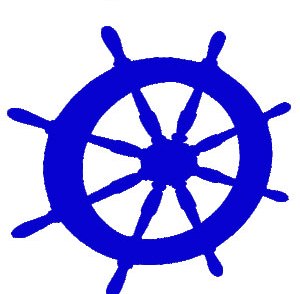 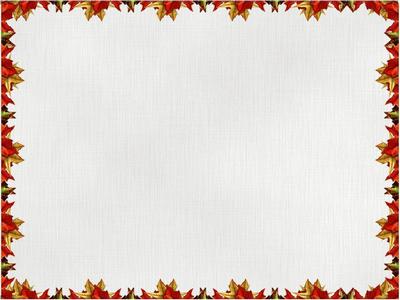 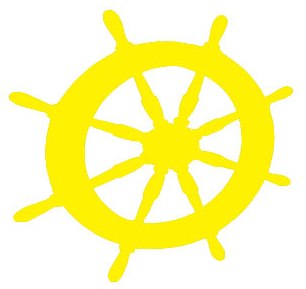 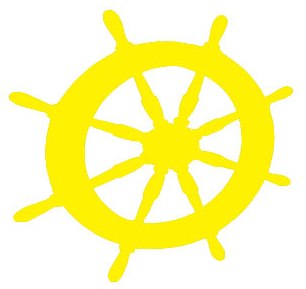 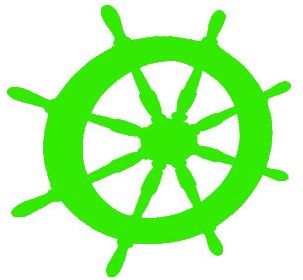 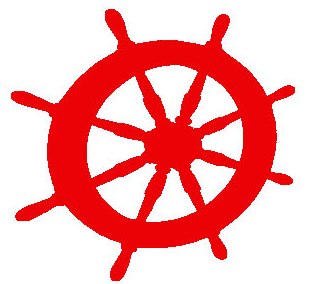 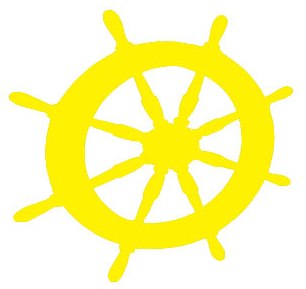 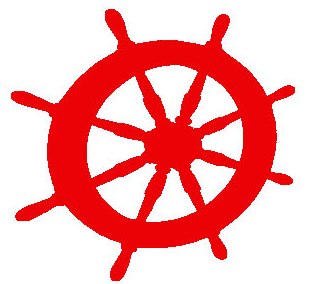 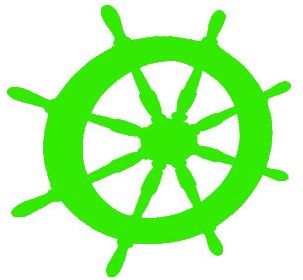 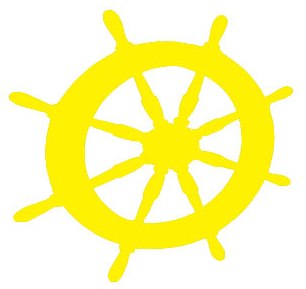 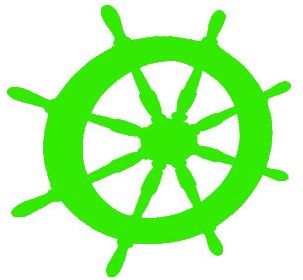 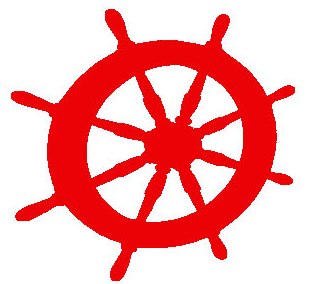 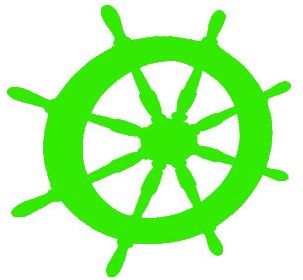 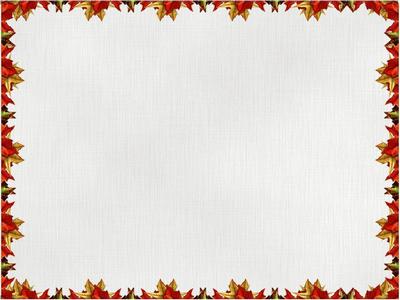 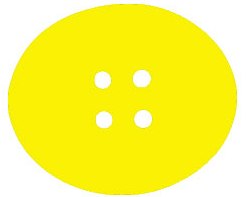 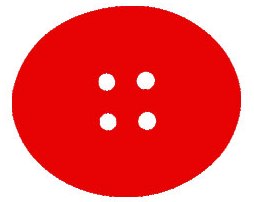 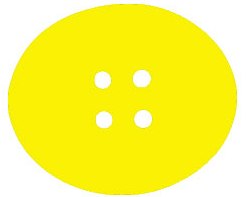 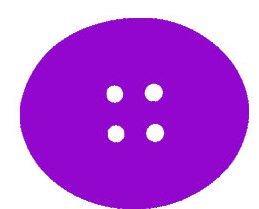 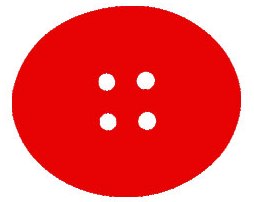 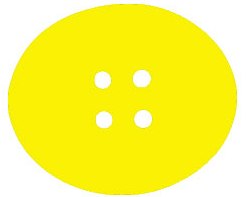 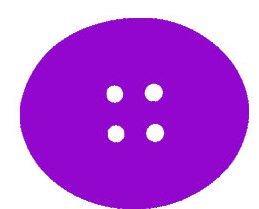 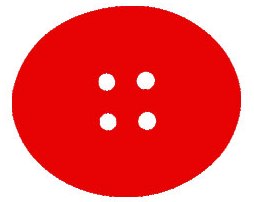 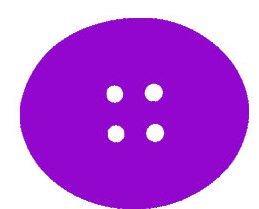 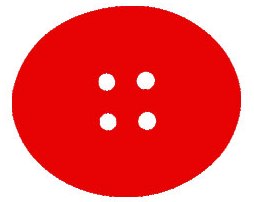 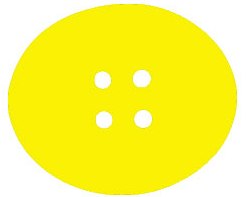 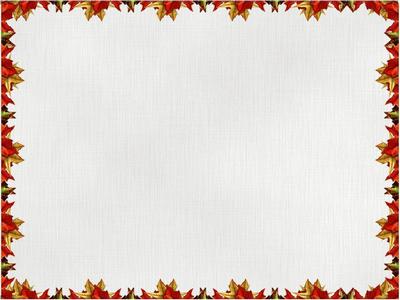 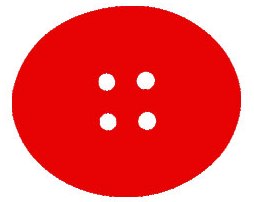 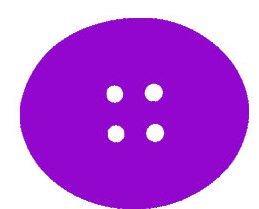 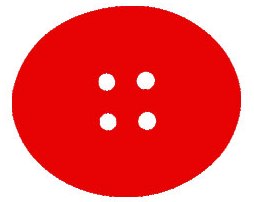 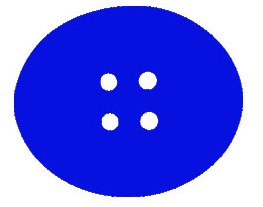 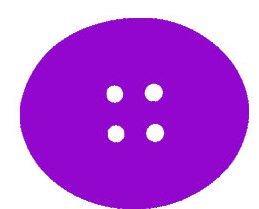 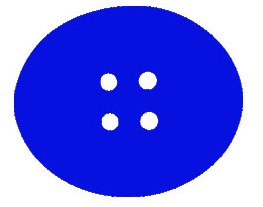 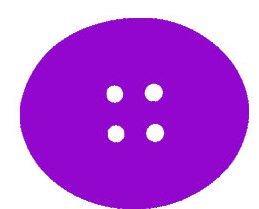 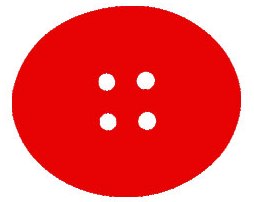 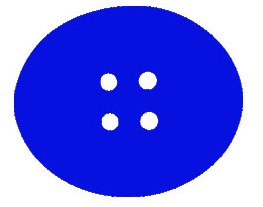 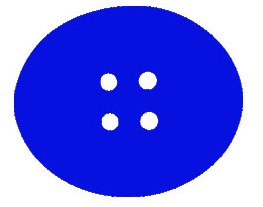 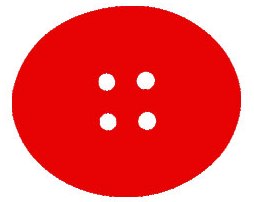 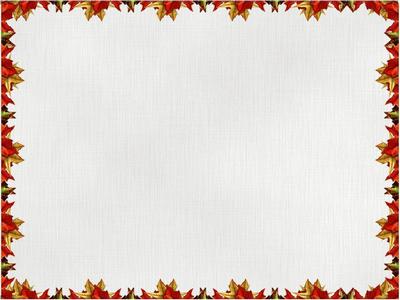 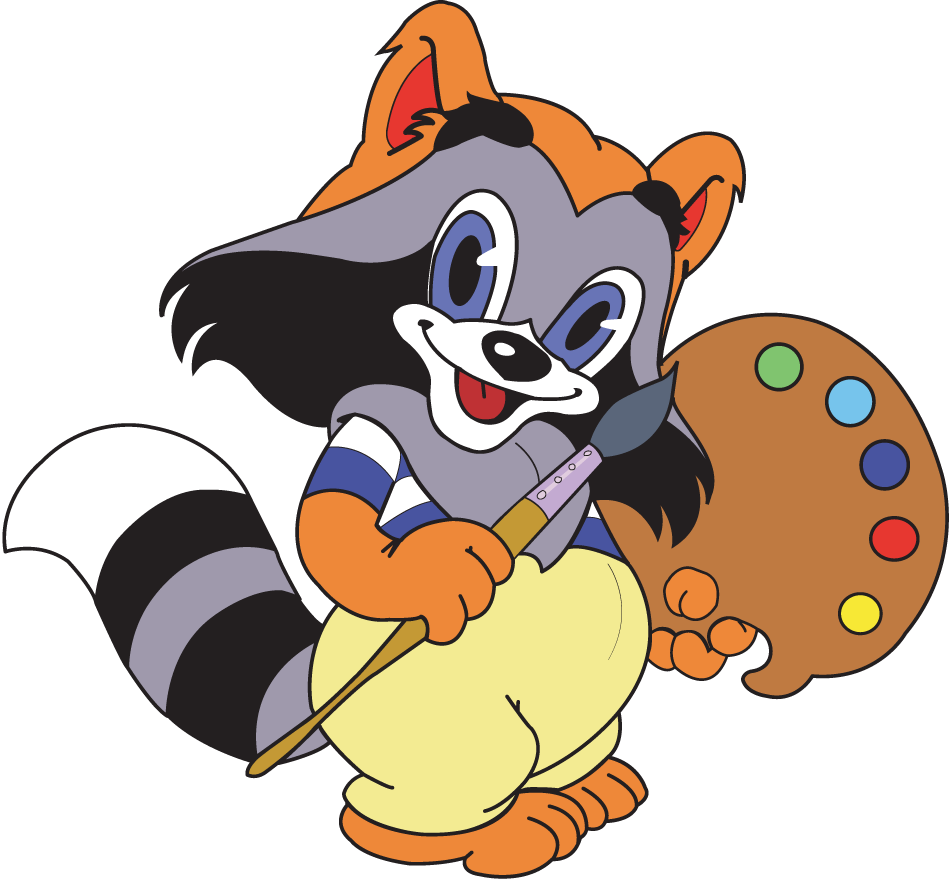 МОЛОДЕЦ
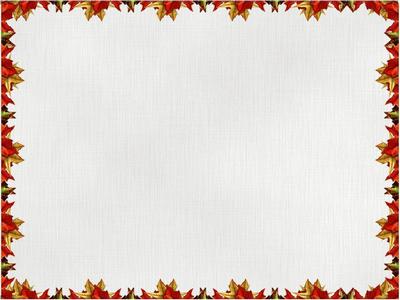 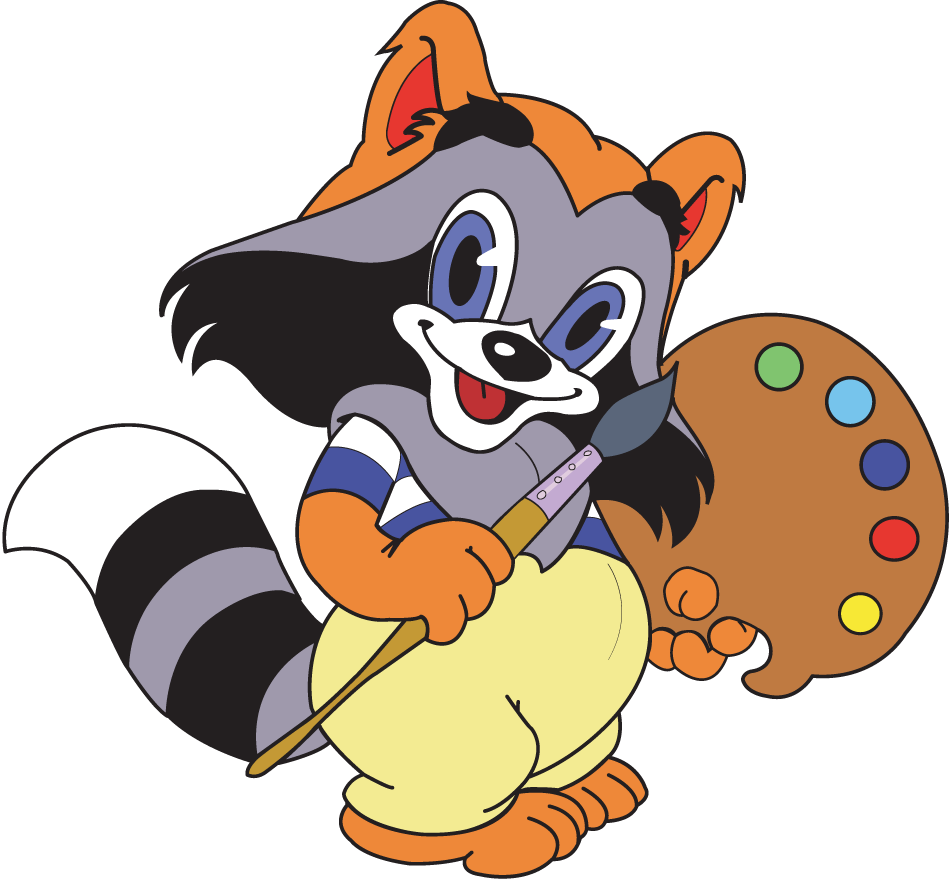 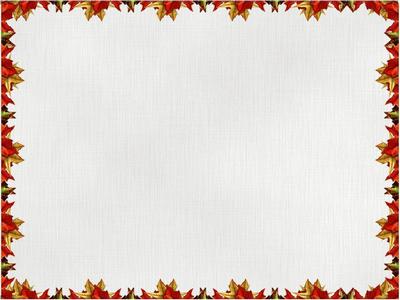 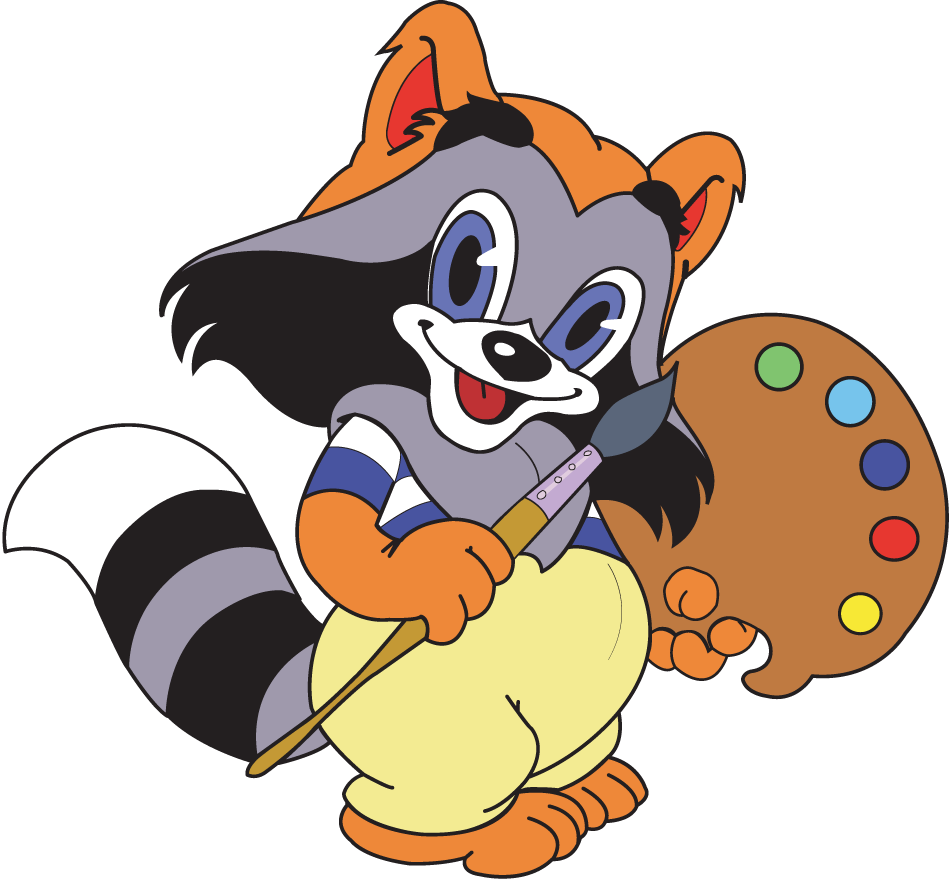